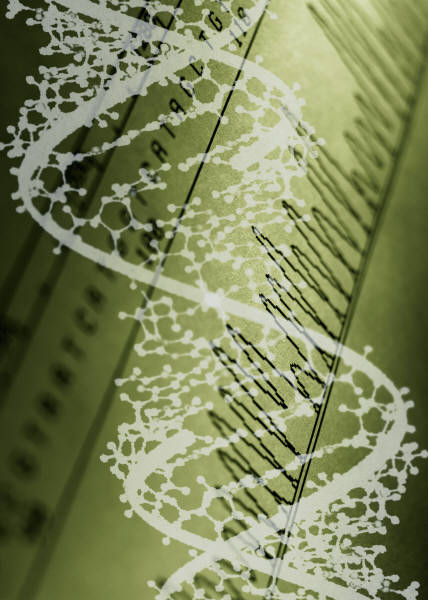 MESA Steering CommitteeGenetics Committee Update
March 29, 2018
Jerome I. Rotter, MD and Stephen S. Rich, PhD
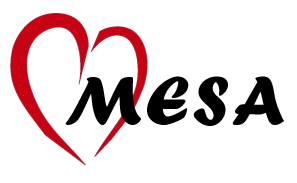 MESA Genetics Overview
Genetics Datasets Availability
Update on Genetics P&P
Return of Results
Epigenetics
Combi-Bio
NHLBI TOPMed program
	a.  WGS
	b.  Multi-Omics
Genetics Datasets Availability
MESA Genetics P&P
Continued outstanding leadership and work
Wendy Post (Chair), Xiaohui Li, Nancy Jenny, Ani Manichaikul, Jim Pankow, Christina Wassel, Lekki Frazier-Wood, Steve Rich (as needed)
Review of MESA-specific and consortia manuscripts (proposals and pen-drafts)
MESA Genetics P&P Summary
MESA Return of Results
Aim:  confirm and return actionable IFs to qualified MESA participants
Project status:
To Do
Site specific IRB approvals (done at Hopkins, UCLA; still needed from Northwestern and Wake Forest)

Submit approvals to LABioMed IRB

Implement in coordination with field center personnel, site by site
MESA Epigenomics and 
Transcriptomics Studies (Mei Liu)
Data generated at MESA Exam 5:
DNA methylomic and transcriptomic profiling of 1,564 monocytes & 600 T cell samples using Illumina microarray chips
miRNA-seq on a subset of 1213 monocyte samples
mRNA-seq on a subset of 373 monocyte samples	
Plans for Exam 5 & 6 : 
DNA methylomic profiling of 1,200 monocyte samples from both exams using sequencing technology
Total RNA-seq of 1,200 monocyte samples from both exams
CHIP-seq and ATAC-seq of 200 mono samples of Exam 6
COMBI-BIO Update
Completed harmonization of the NMR data from all three cohorts (MESA, Rotterdam, Airwave) (N=10,000)
Performed metabolome-wide association analyses for all 346 CAD GWAS SNPs
Constructed new networks with the aggregated NMR data
Continued annotation of NMR metabolites 
Identified promising portions of the subnetwork for further exploration using fine mapping, informatics and mediation modelling (see figure 1)
Developed a novel approach for mass-spec spectral alignment (see figure 2)
Started head to head comparison of Imperial College vs Broad metabolomics assays results
TOPMed
Whole Genome Sequencing
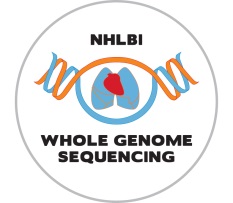 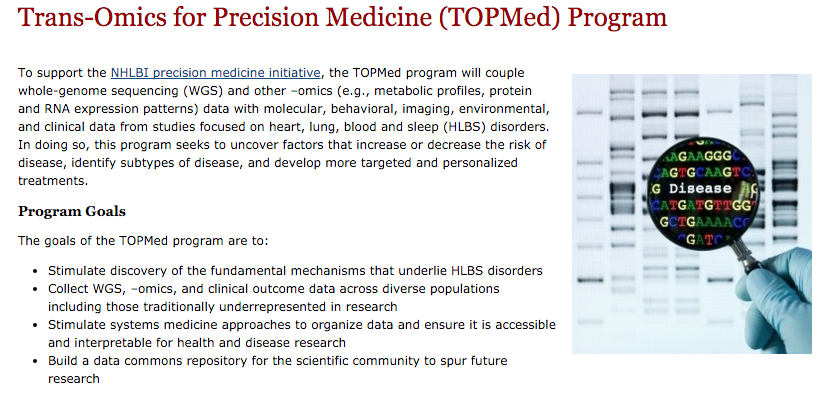 Next TOPMed data freeze includes ~100,000 genomes, on the way to ~130,000 genomes
10
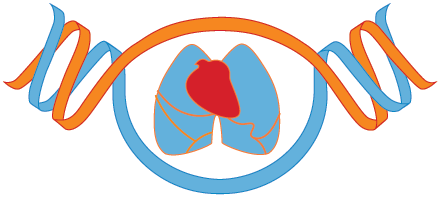 Whole genome sequence analysis of plasma lipids
Pradeep Natarajan, MD MMSc
Instructor of Medicine, Harvard Medical School
Director, Preventive Cardiology, Massachusetts General Hospital
Affiliated Scientist, Broad Institute
@pnatarajanmd
March 29, 2018
MESA Steering Committee
Bethesda, MA
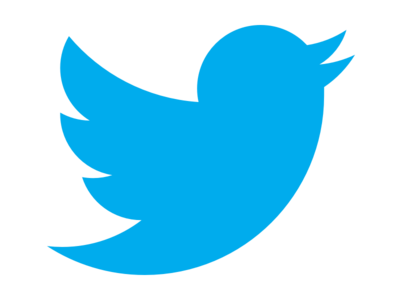 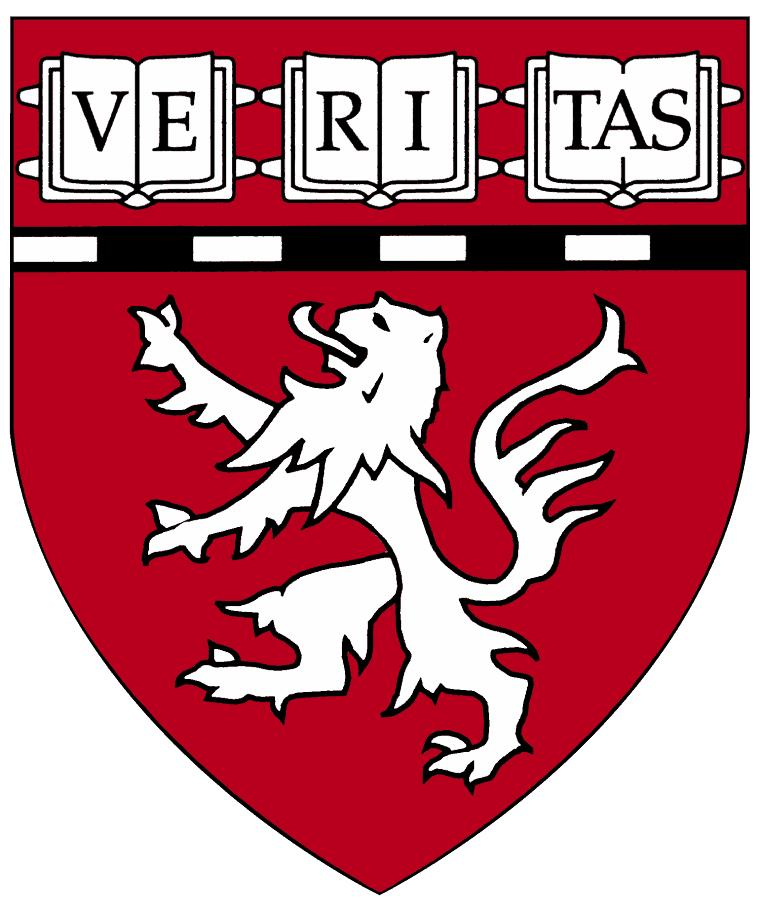 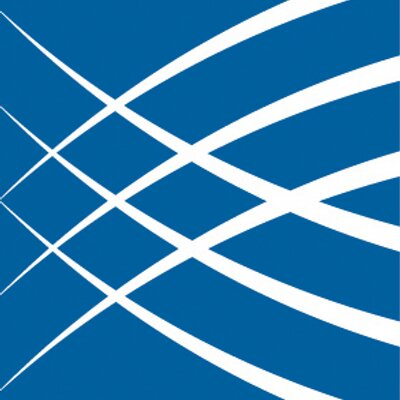 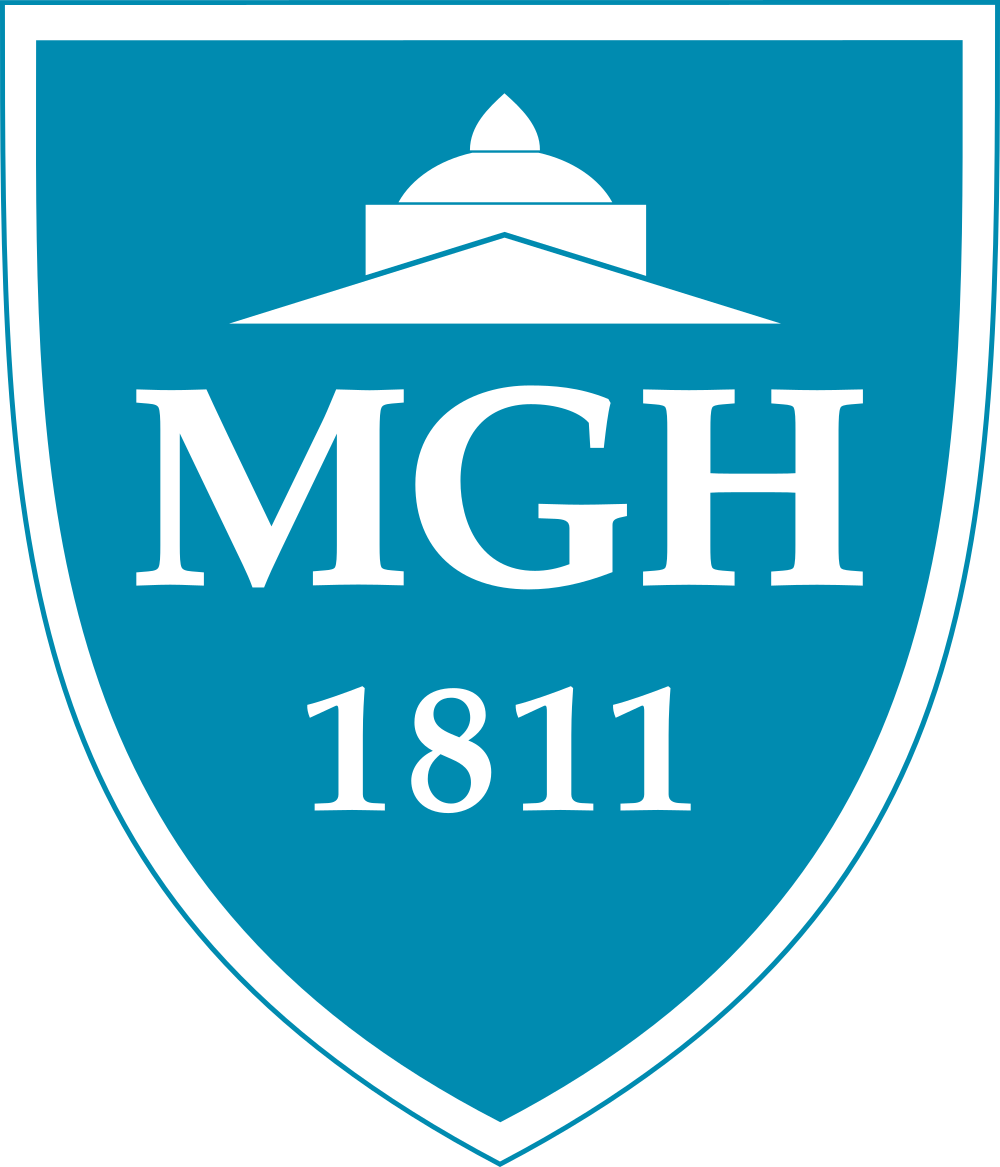 TOPMed Multi-Omics
Pilot
MESA Multi-Omics Pilot, as of 9/30/2016
Study Design Diagram
a(Same 850 individuals).
b(100 Chinese; selected with availability of sample in Exam 5 and Combio-Bio.  Note, no Chinese available in Exam 5 epigenomics study).
C(Same individuals within the 950, i.e. ‘a’ plus ‘b’, and select for as many individuals as possible who have events).
d(50 additional individuals, the same individuals in Exam 1 and 5, with Combio-Bio data).
MESA Multi-Omics Project
Current Status
(as of 3/23/2018)
Update on RNA-seq analyses
François Aguet, Kristin Ardlie

MESA Omics :: 03/29/2018
NHLBI


TOPMed